StoryBoard
Fait par: 
Xavier Gérin
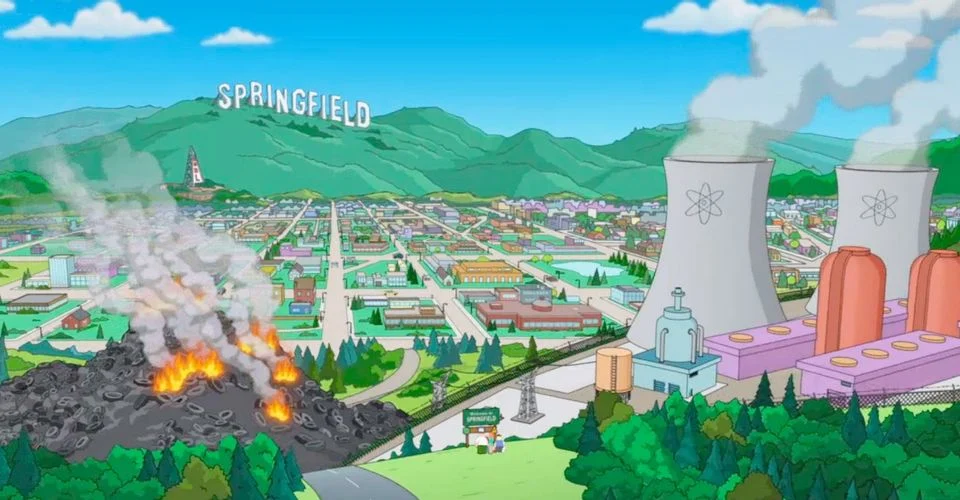 It’s my life
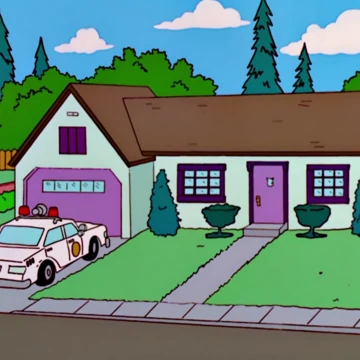 It's my life
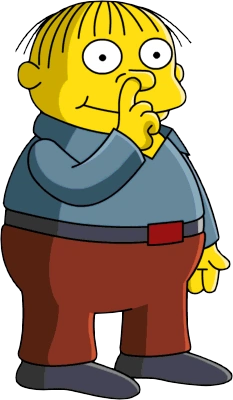 It's now or never
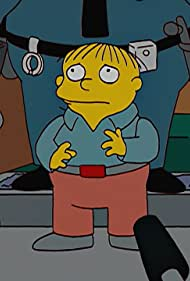 I ain't gonna live forever
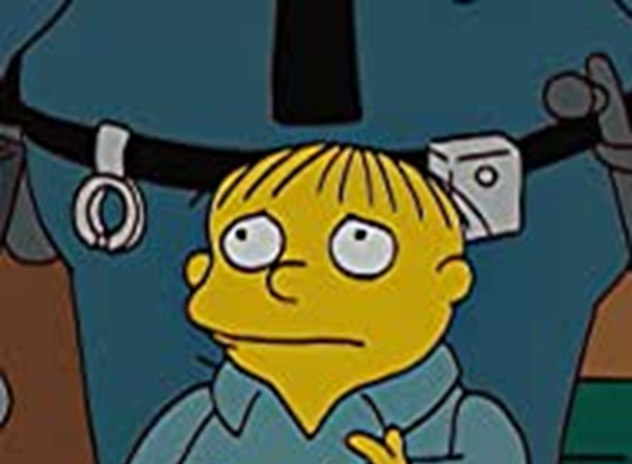 I just want to live while I'm alive
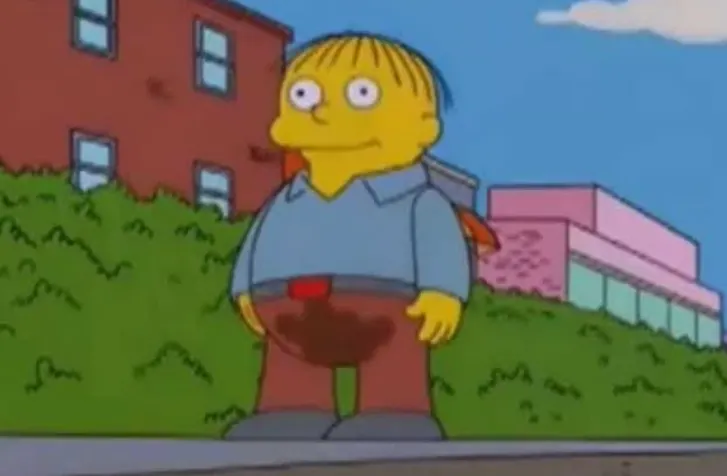 My heart is like an open highway
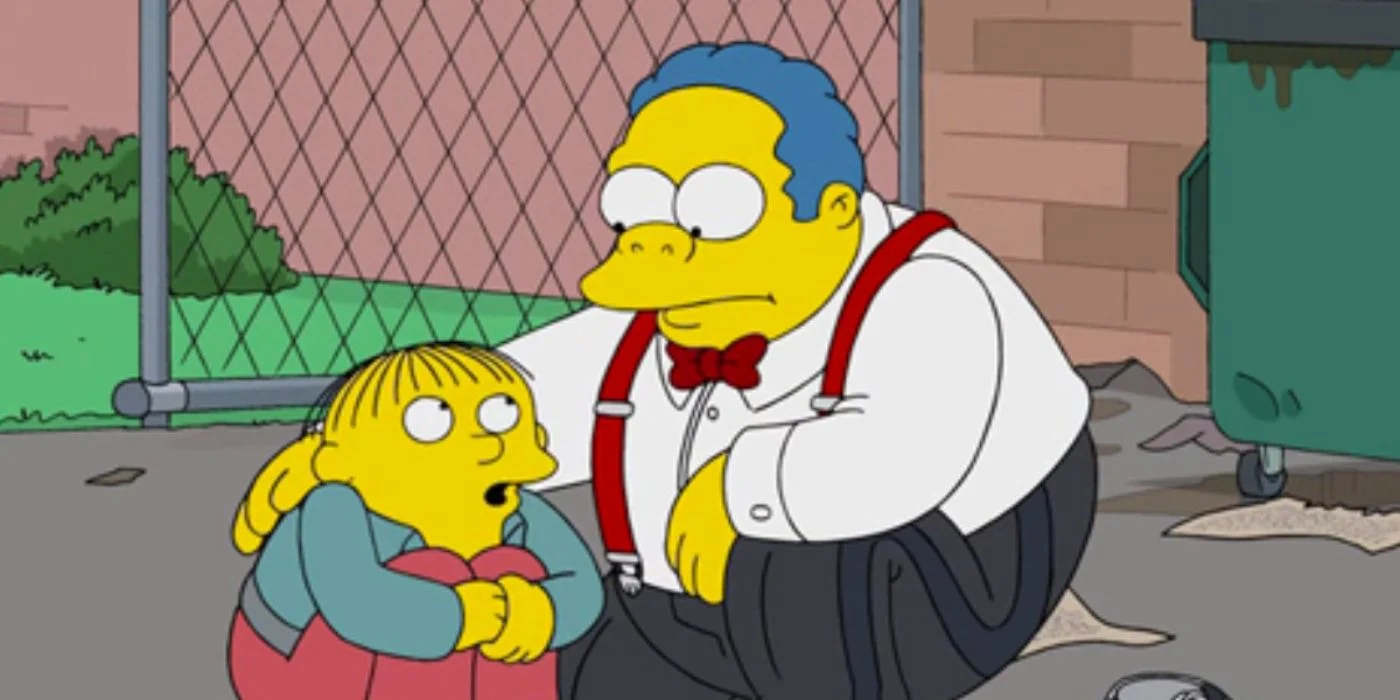 Like Frankie said
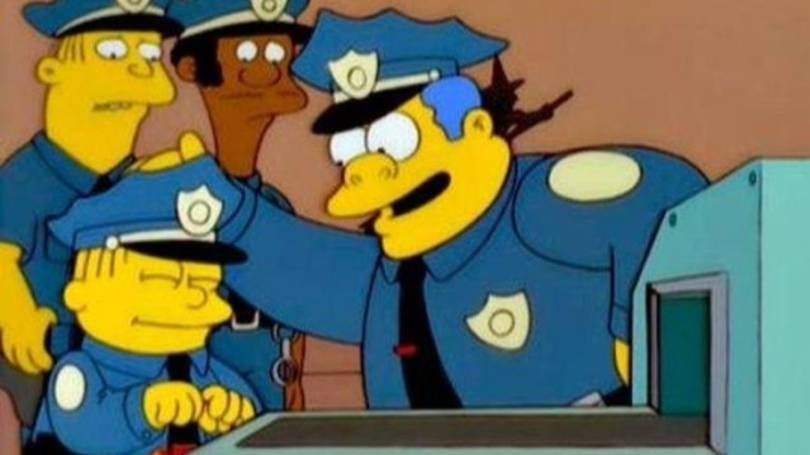 I did it my way
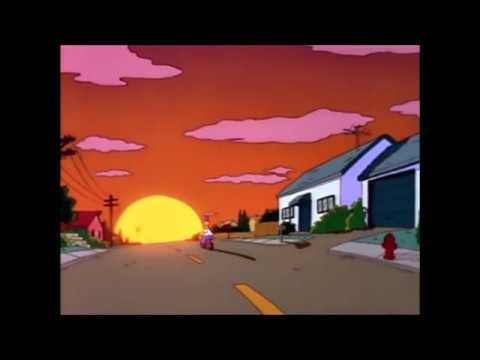 I just wanna live while I'm alive